The Modern Model of the Atom
Bromfield Honors Chemistry
The Bohr Model…recap
Electrons travel around the nucleus in fixed circular orbits
Only certain orbits, at certain distances, are allowed
Video:  Atoms—The Space Between
The Bohr Model…recap
Only certain orbits, with certain energies, are allowed
Energy is quantized!
Electrons can transition between energy level
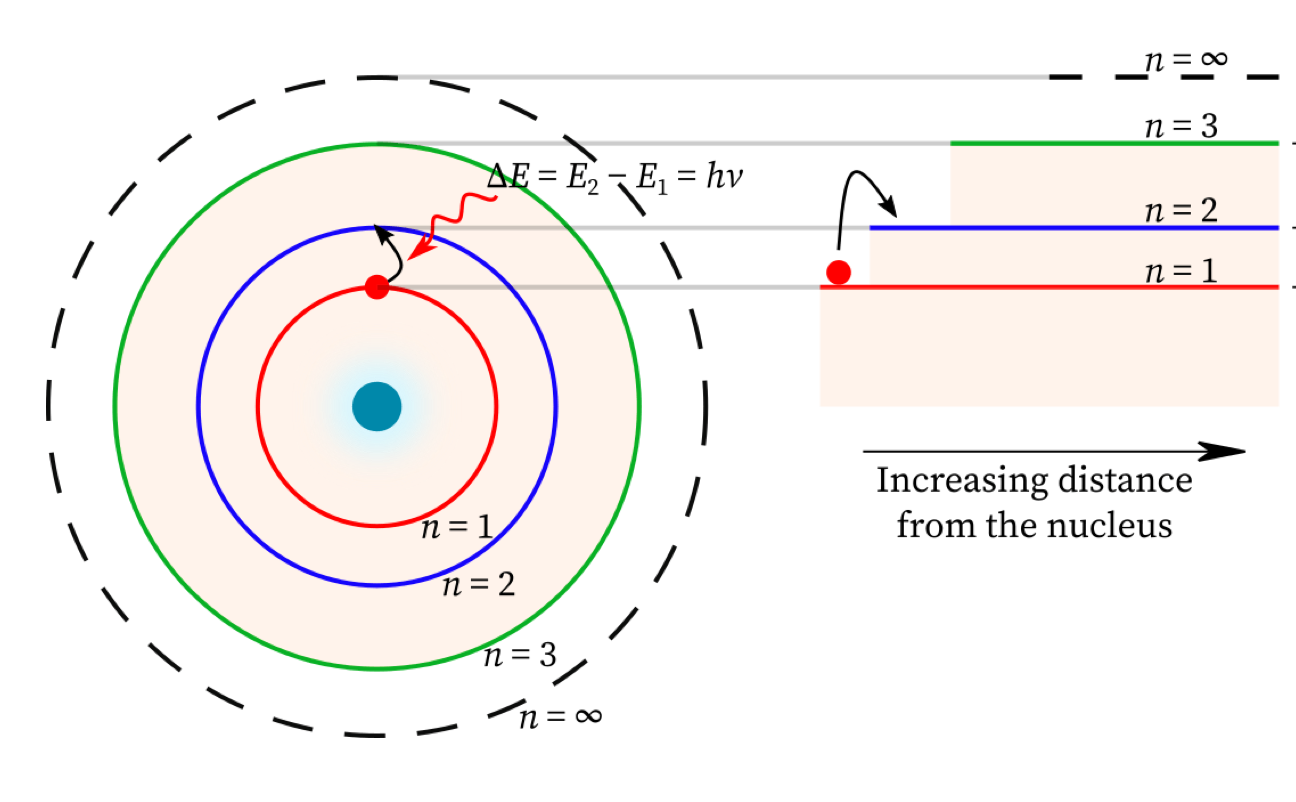 Problems with the Bohr model
Only works for one electron atoms
Electrons travelling in circular orbits give off electromagnetic radiation
Why don’t they just collapse into the nucleus?
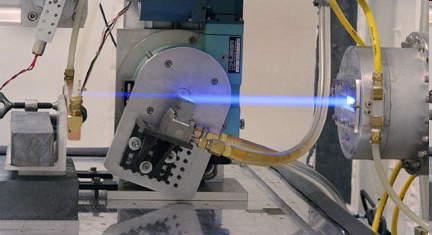 Brookhaven Synchrotron Source
The Modern Model
A mathematical, statistical description of electrons in atoms
Video:  Quantum Mechanics
Louis de Broglie
Electrons have wave-like properties
Can be diffracted
Wave-particle duality
Anything with both mass and velocity has a corresponding wavelength!
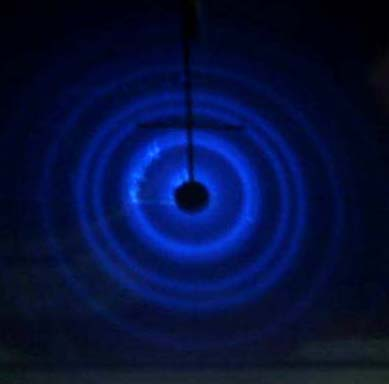 [Speaker Notes: Anything with both mass and velocity has a corresponding wavelength, the deBroglie wavelength:  lambda = h/mv]
Standing waves
We can find waves that have just the right wavelength
for a circle with a particular radius
Werner Heisenberg
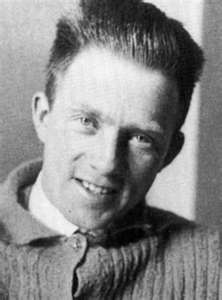 Uncertainty Principle
We can’t know the location and momentum of an electron simultaneously.
Werner Heisenberg
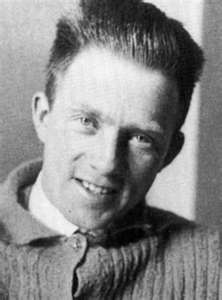 Uncertainty Principle
VIDEO
1932 Nobel Prize in Physics “for the creation of quantum mechanics”
Erwin Schrödinger
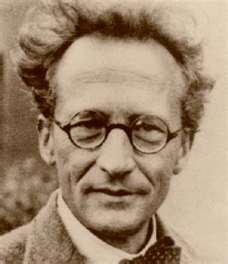 We can use waves to predict the locations of electrons.
“wave functions”
To solve the equations, energy must be quantized

1933 Nobel Prize in Physics
Modern Model
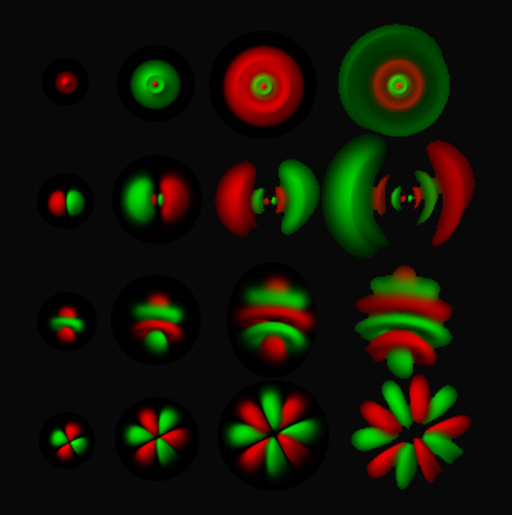 Orbital:  region of space where electron is likely to be found
Modern Model
Orbital:  region of space where electron is likely to be found
Orbitals are arranged in primary energy levels (just like those in the Bohr model)
Sublevels
”Sublevels” consist of different orbital shapes
4 different types of common orbitals
s
p
d
f
s orbitals
“s” orbitals
Spherical shape
1 s orbital in an s sublevel
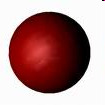 p orbitals
Dumbbell shape
3 orbitals in a p sublevel 
Oriented at 90o angles to each other
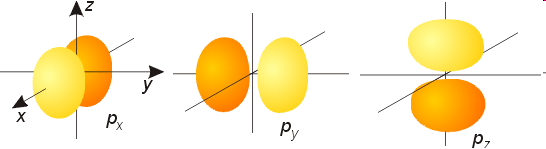 d orbitals
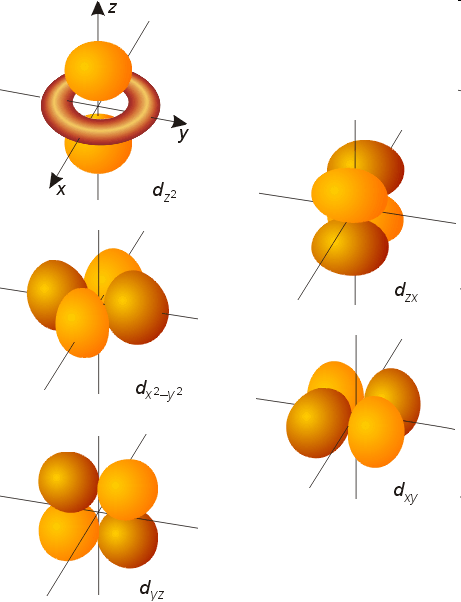 Dumbbell shape
5 d orbitals in a d sublevel
f orbitals
7 f orbitals in an f sublevel
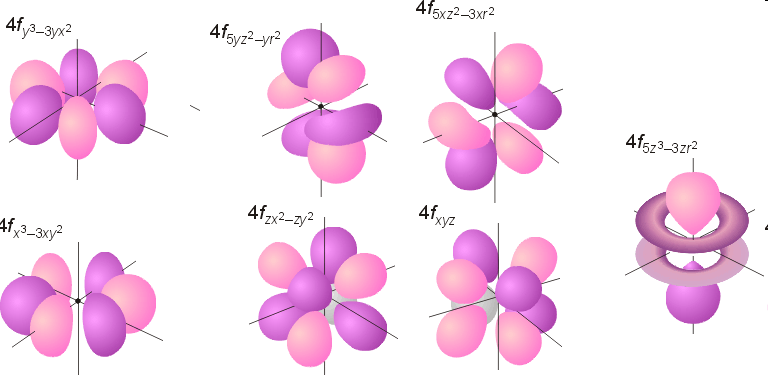 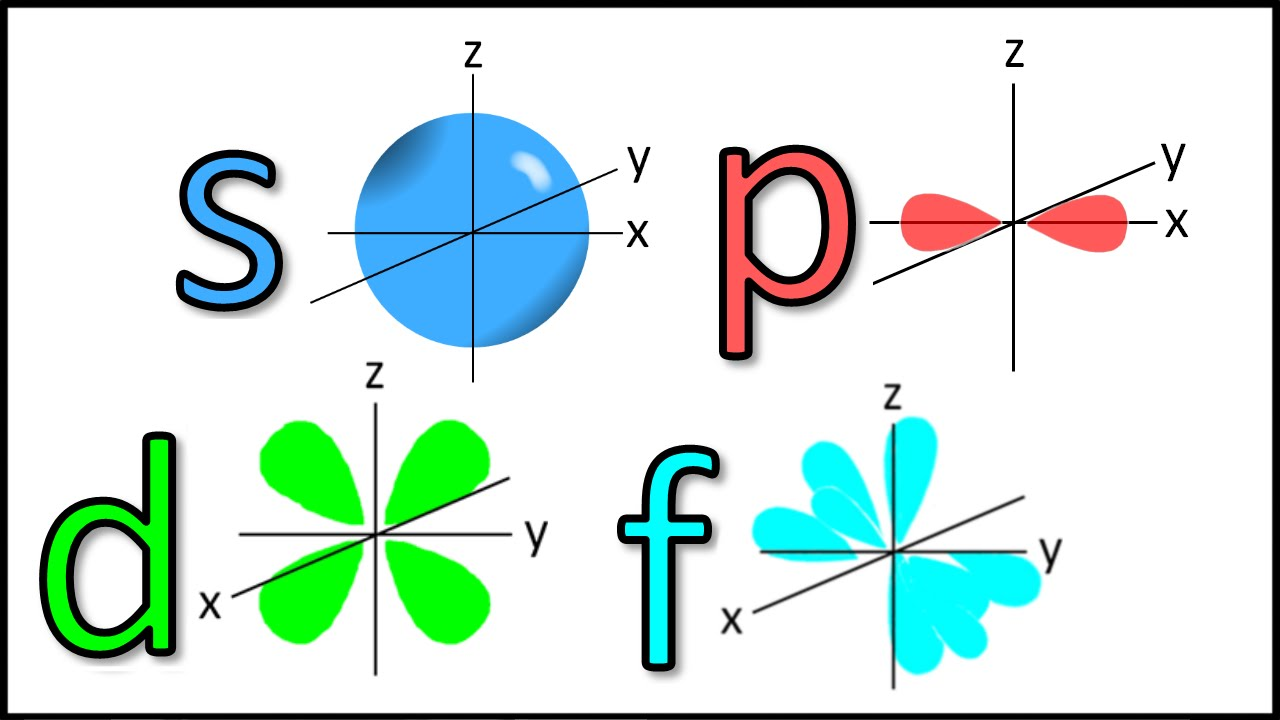 Summary
The modern model of the atom is a mathematical model of electrons in atoms
Orbitals are regions of space where electrons are likely to be found.
Orbitals are arranged in energy levels and sublevels.
There are different types of orbitals.
Principal Energy Level
n
Principal Energy Level
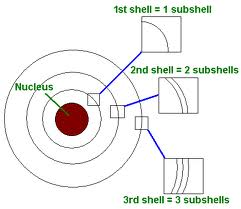 Value of n gives the maximum number of sublevels in level
Principal Energy Level
n2 gives the maximum number of orbitals in energy level n
Principal Energy Level
2n2 gives the maximum number of electrons in energy level n
Problems
What is the maximum number of orbitals permitted in energy level 3?

What is the maximum number of electrons permitted in energy level 4?

What is the maximum number of sublevels (types of orbitals) in energy level 5?